Московский      ПатриархатЦентрализованной религиозной организации               Смоленская              ЕпархияРусской         Православной                    ЦерквиЧастное дошкольное  образовательное учреждение            «Православный детский сад №1»     Заведующий: Гарбар Светлана Валентиновна
Информационная справка
Первый в России Церковный детский сад №1 был открыт в 1992году по благословению митрополита Кирилла ныне Патриарха Московского и всея Руси. С 2013года детский сад называется: 
                            ЧДОУ «Православный детский сад №1»
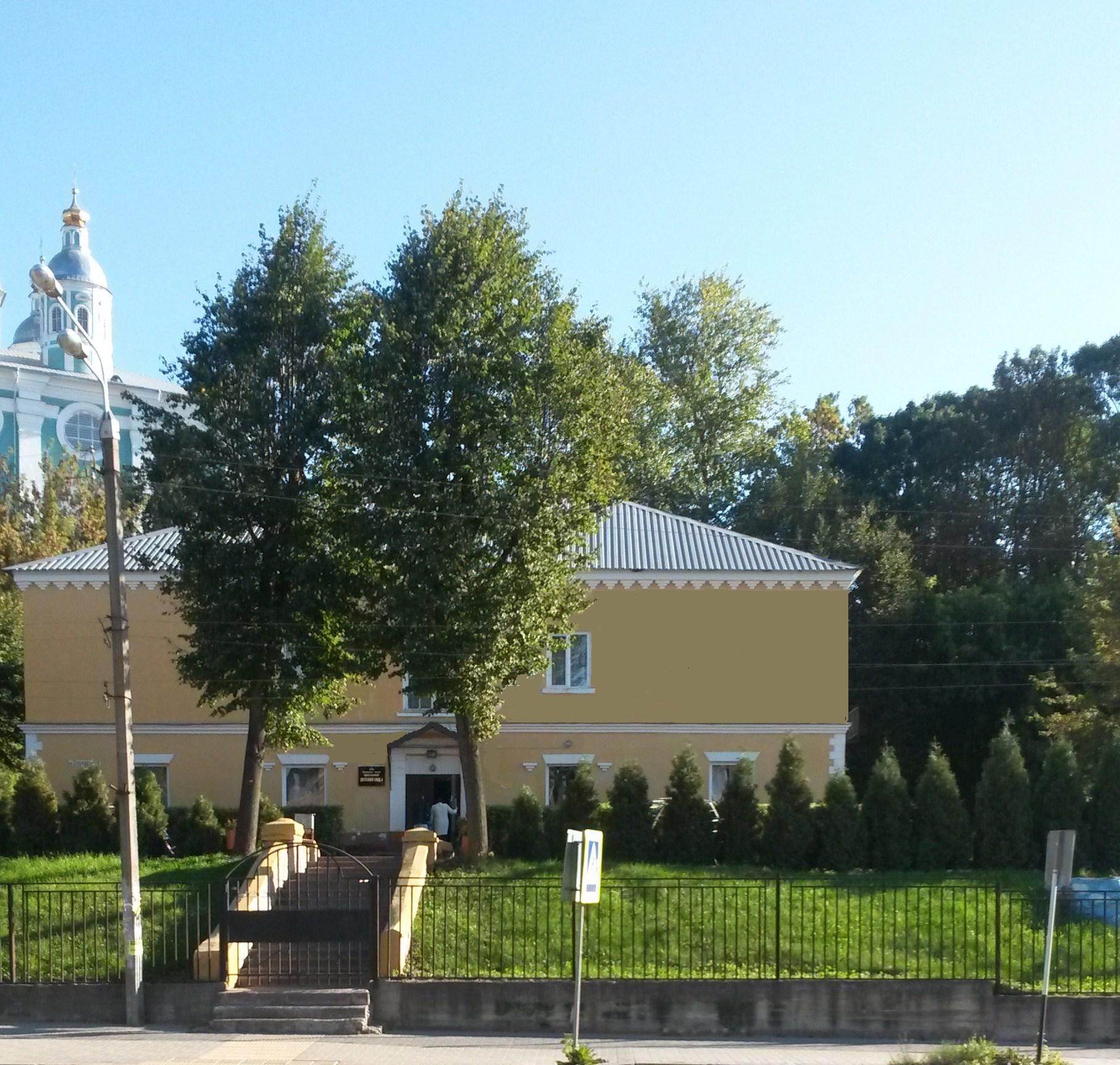 Богом нам дана душаЭто маленький наш храм,Заглянем скорей тудаЧисто ли сегодня там.Может зависть завилась,Притаилась ложь и леньИли что-нибудь ещё там живёт Не первый день.В домике своей душиВсе порядок наведём,Только с чистою душойВ храм небесный мы войдём.
Знакомимся с храмами Смоленщины
Об этом знать должны все дети:
Давным-давно на белом свете жил отрок. 
Он молился Богу,
Просил в учении подмогу.
Однажды отрок старца встретил, 
И тот сказал: «Ты духом светел,
Ты можешь хорошо учиться
И перед Богом отличиться.»…




(книга для детей 
«Житие Преподобного Сергия Радонежского»)
Знакомство с житием Преподобного Сергия Радонежского
Причастие в Храме Иоанна Предтече
«Моя малая родина»
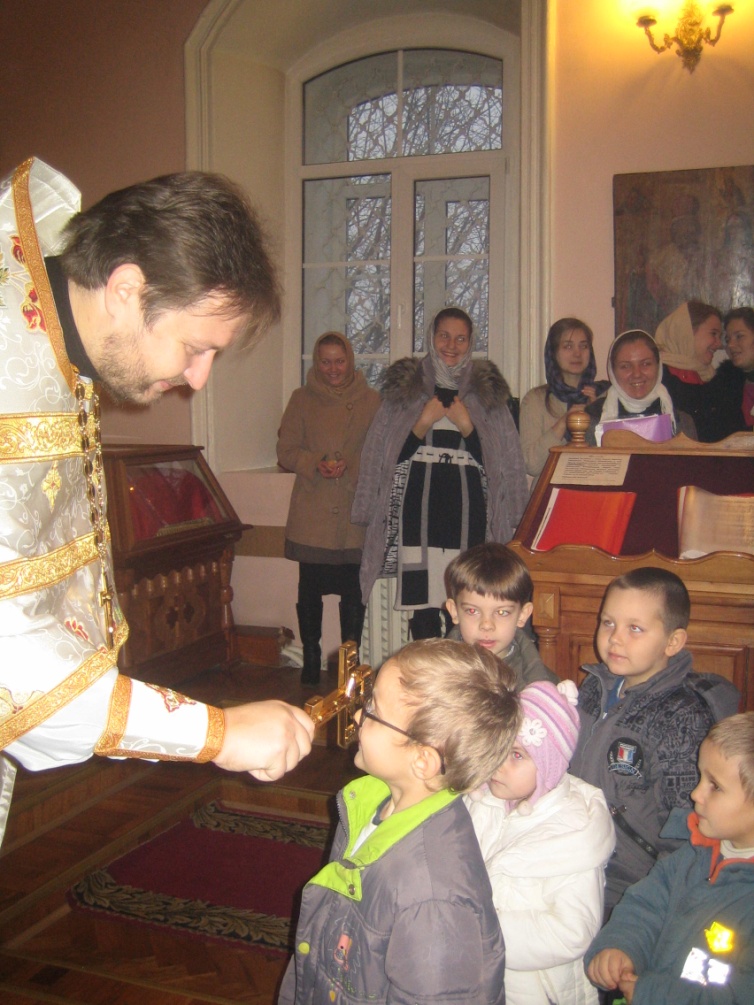 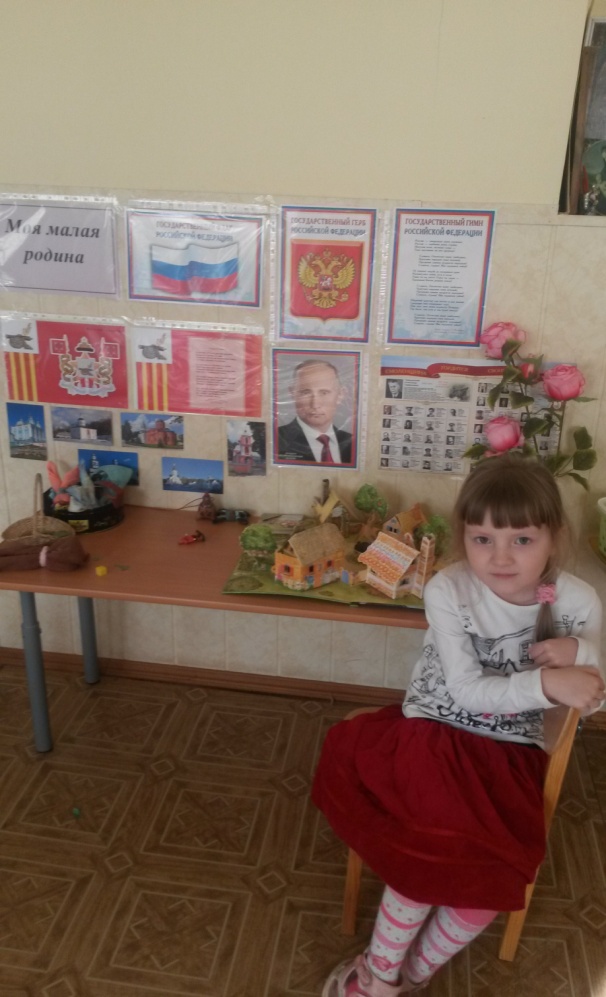 День знаний
Изучаем правила дорожного движения
Прогулка по набережной
Дары осени
«Православному саду» говорим мы – Спасибо!За любовь, доброту и тепло!
Детвора наша стала на годик постаршеИ мечтает скорей поступить в первый класс,Для детишек открылась заветная дверца,Они выпорхнут все, как птенцы из гнезда.
Чтобы мы умели читать, два брата, два святых монаха Кирилл и Мефодий придумали  алфавит, назвали его азбукой и каждой букве дали имя и красивый рисунок
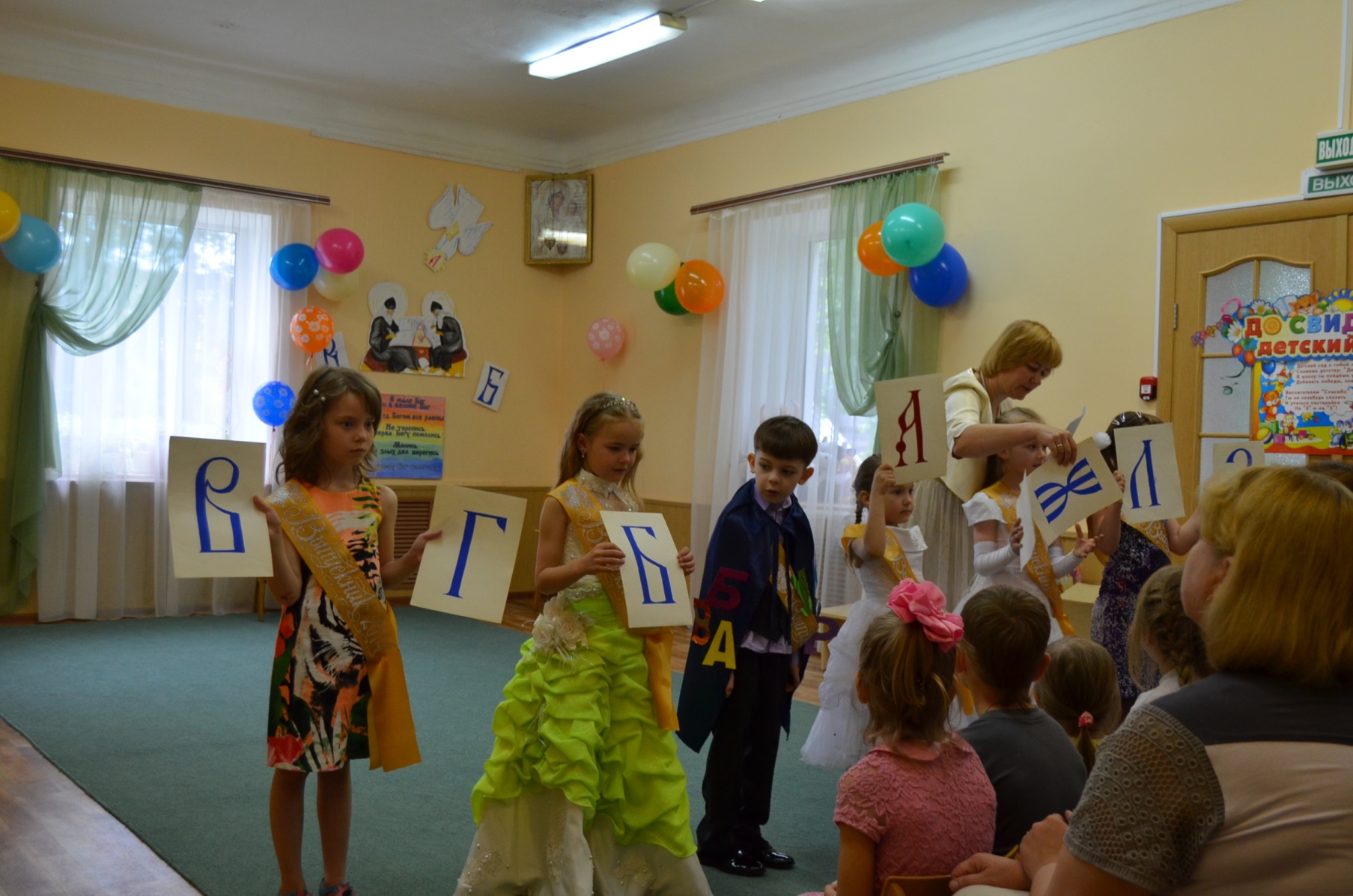 Благодаря буквам 
                            мы знаем десять правил для детей:

Душа моя, всегда молись.
Весь год умеренно постись.
И никогда не осуждай.
И никогда не унывай!
От жизни строгой – не ропщи,
Чужих сокровищ – не ищи,
Хвалить  творца не забывай!
Тебя взрастивших – почитай!
Себя ко образу Христову приближай!
И ближних всех любовью окружай!
Инсценировка «Молчаливый камень» И. Рутенин
И построили люди храм, стали в него ходить, молиться.
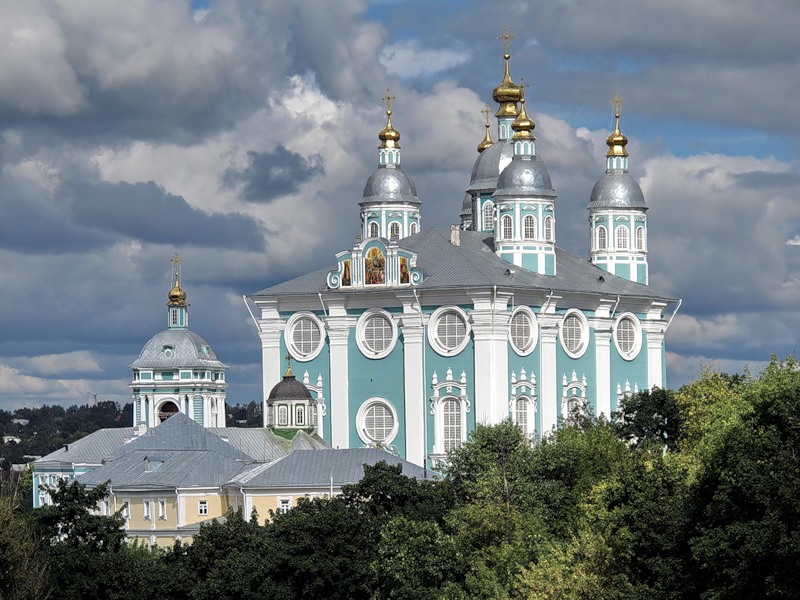 И стала Русь возрождаться.
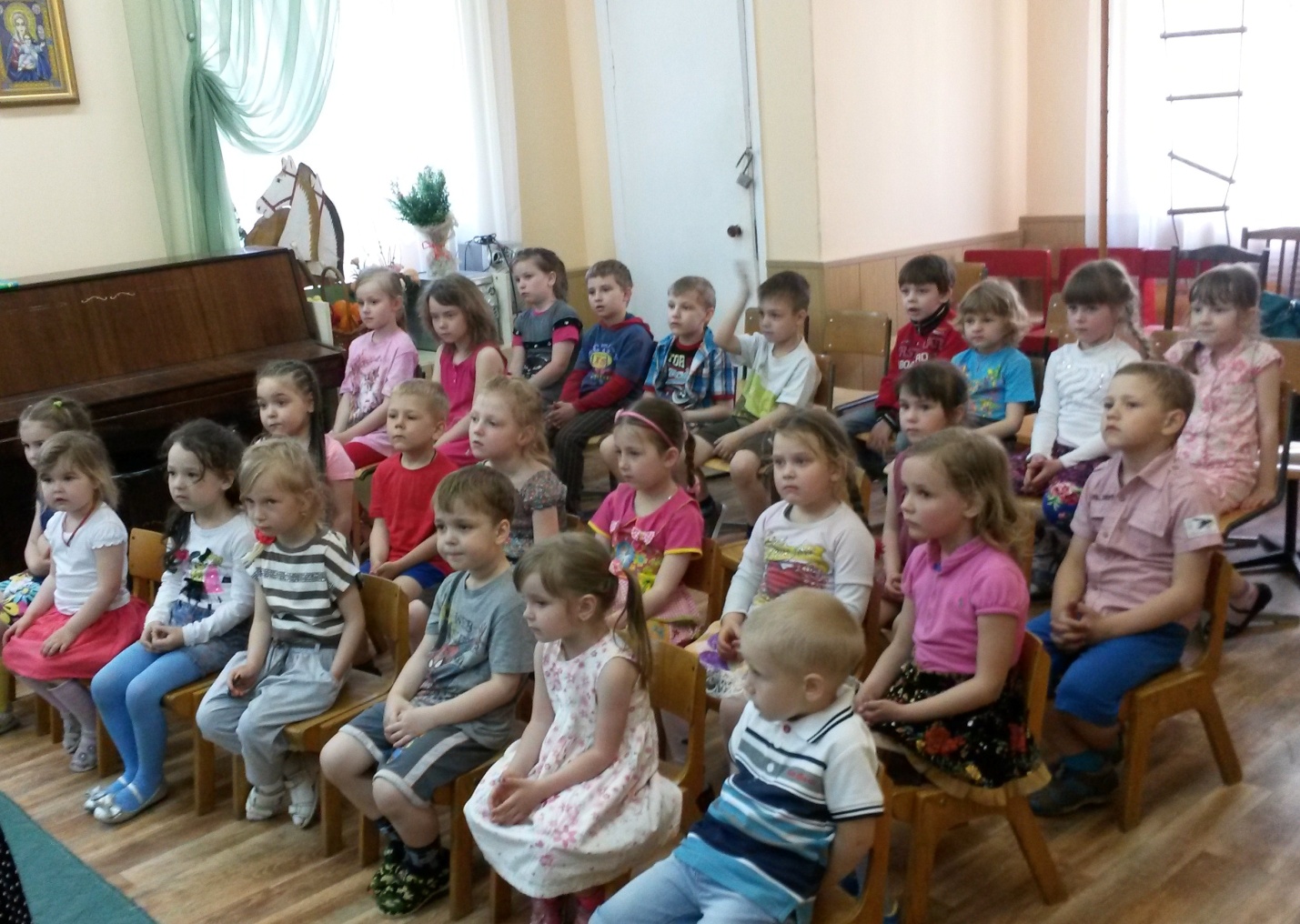 Наш адрес:

214000 г. Смоленск
ул. Соболева, д.2
тел. 8(4812) 27-08-66
Email: garbars@yandex.ru